Tuesday 2nd JuneandWednesday 3rd June
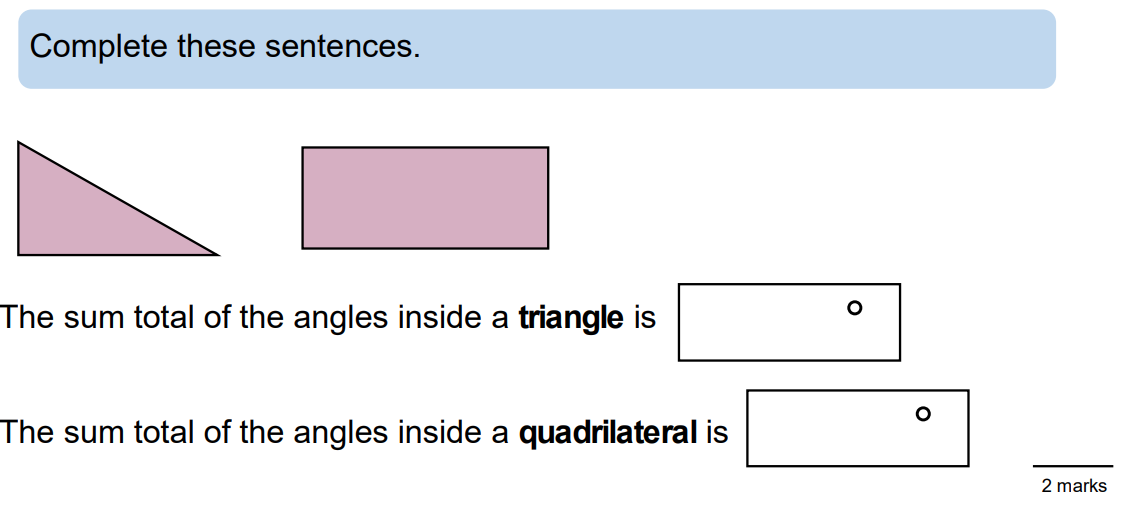 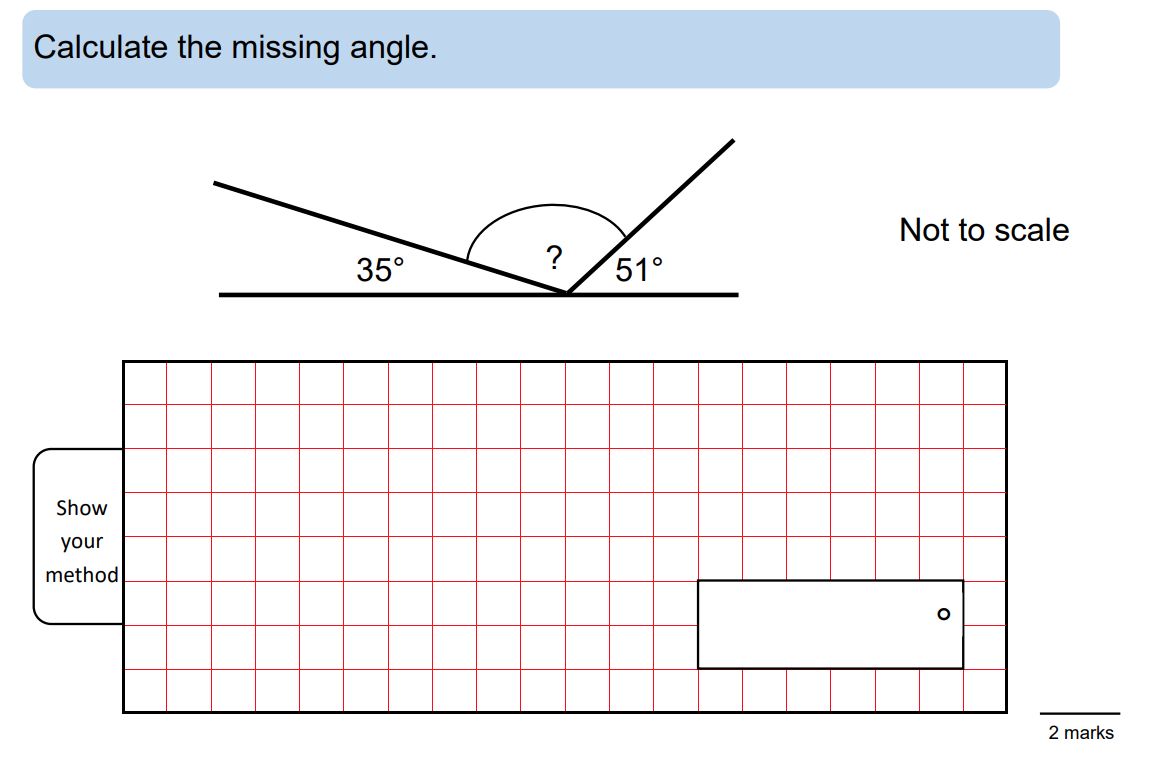 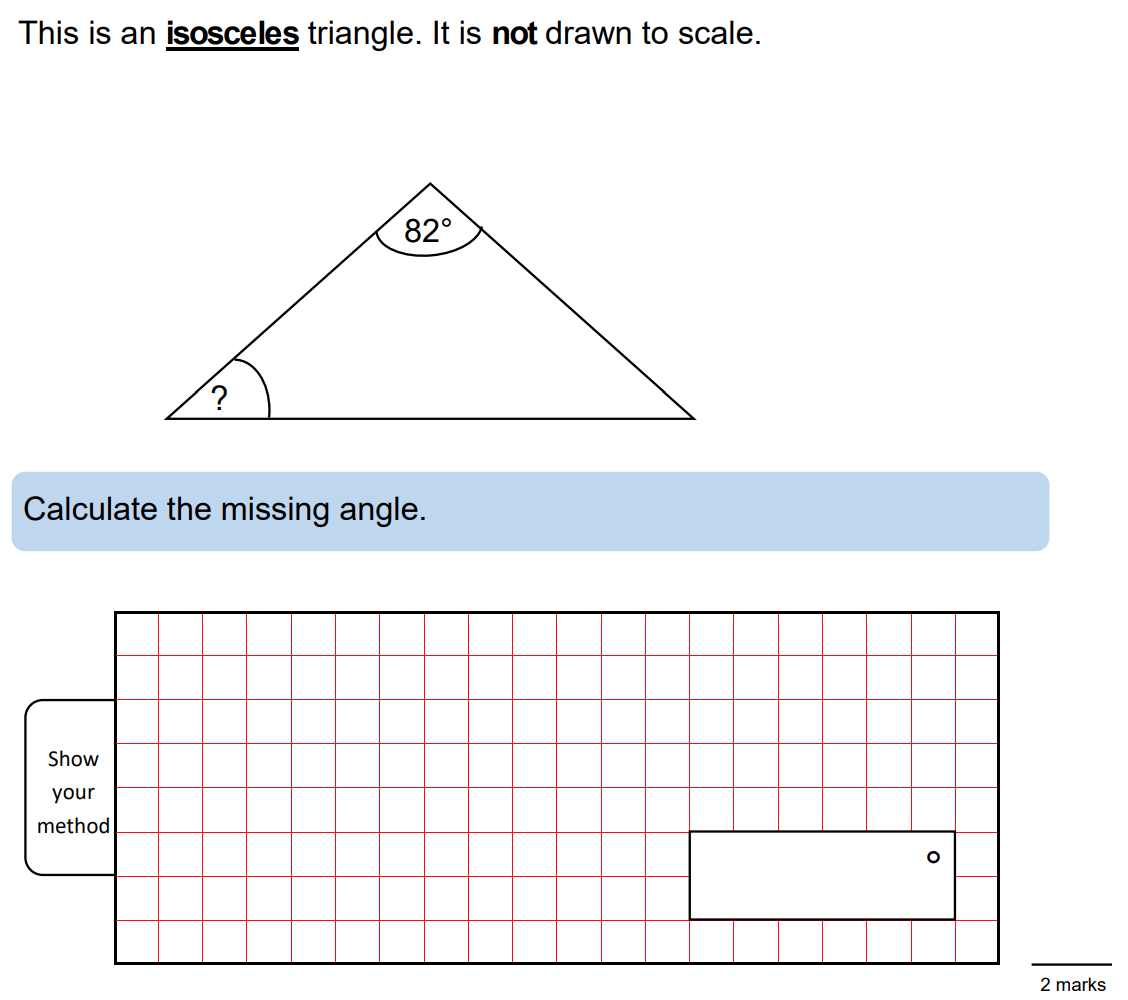 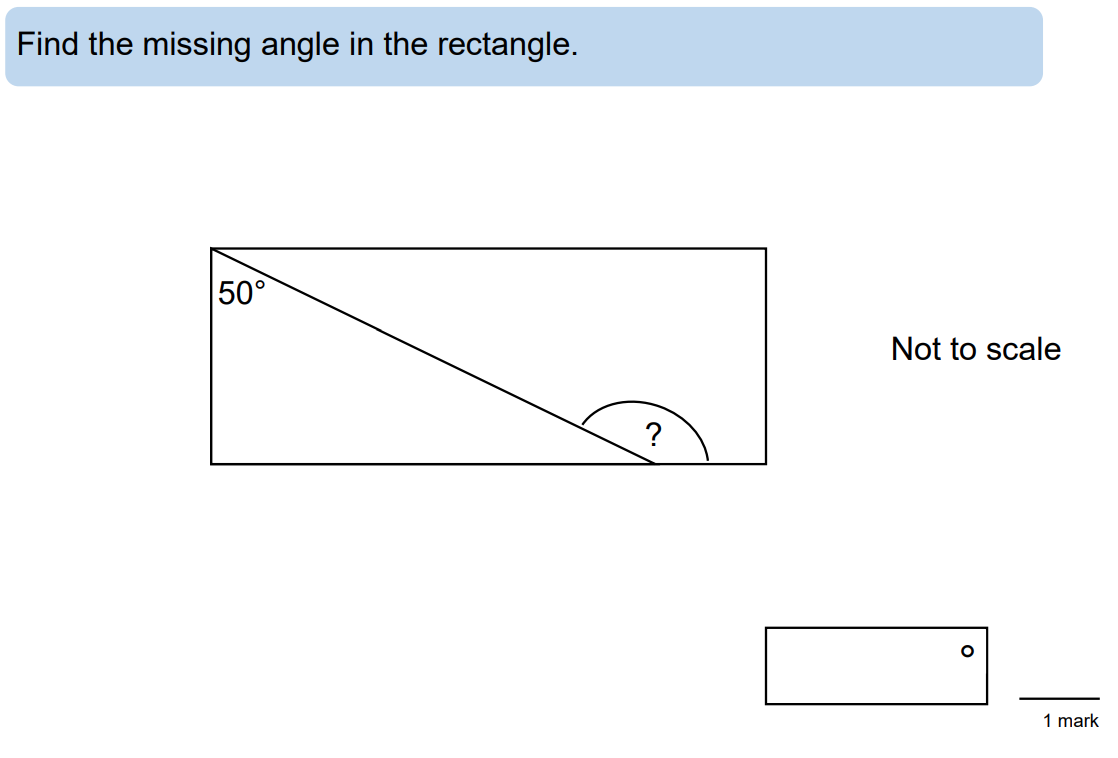 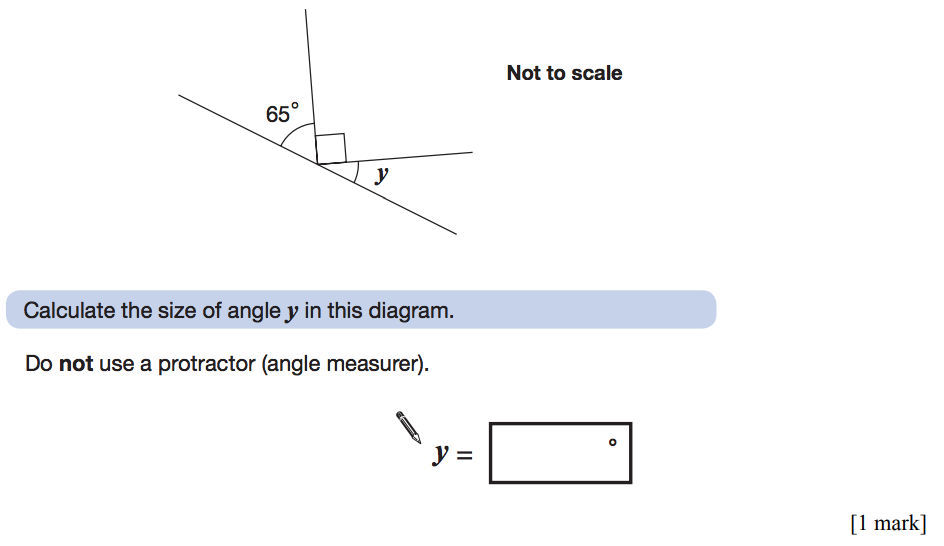 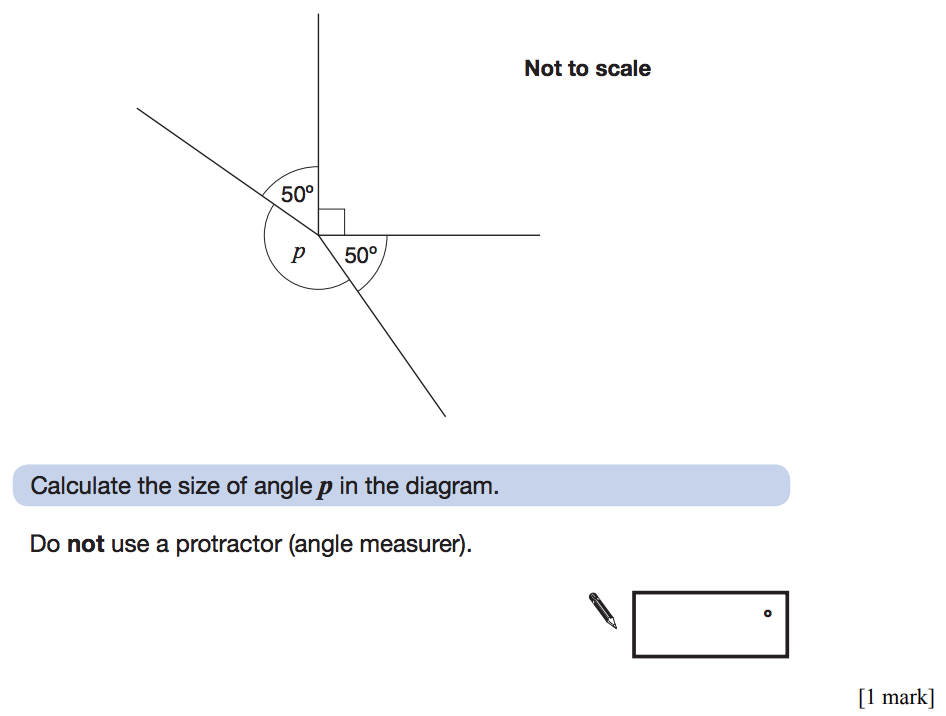 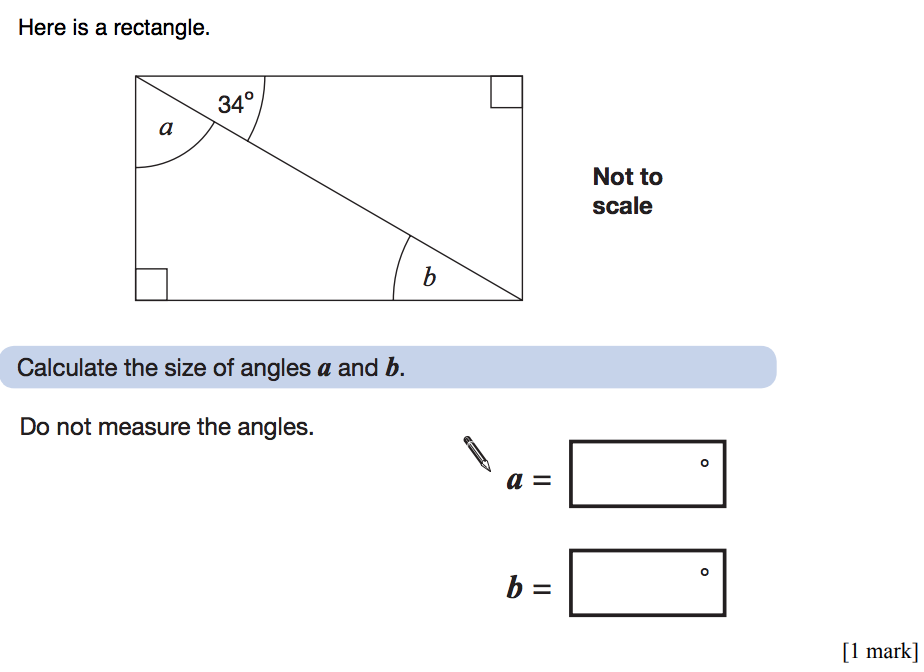 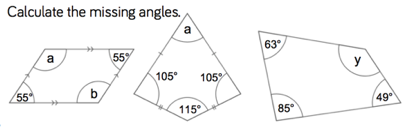 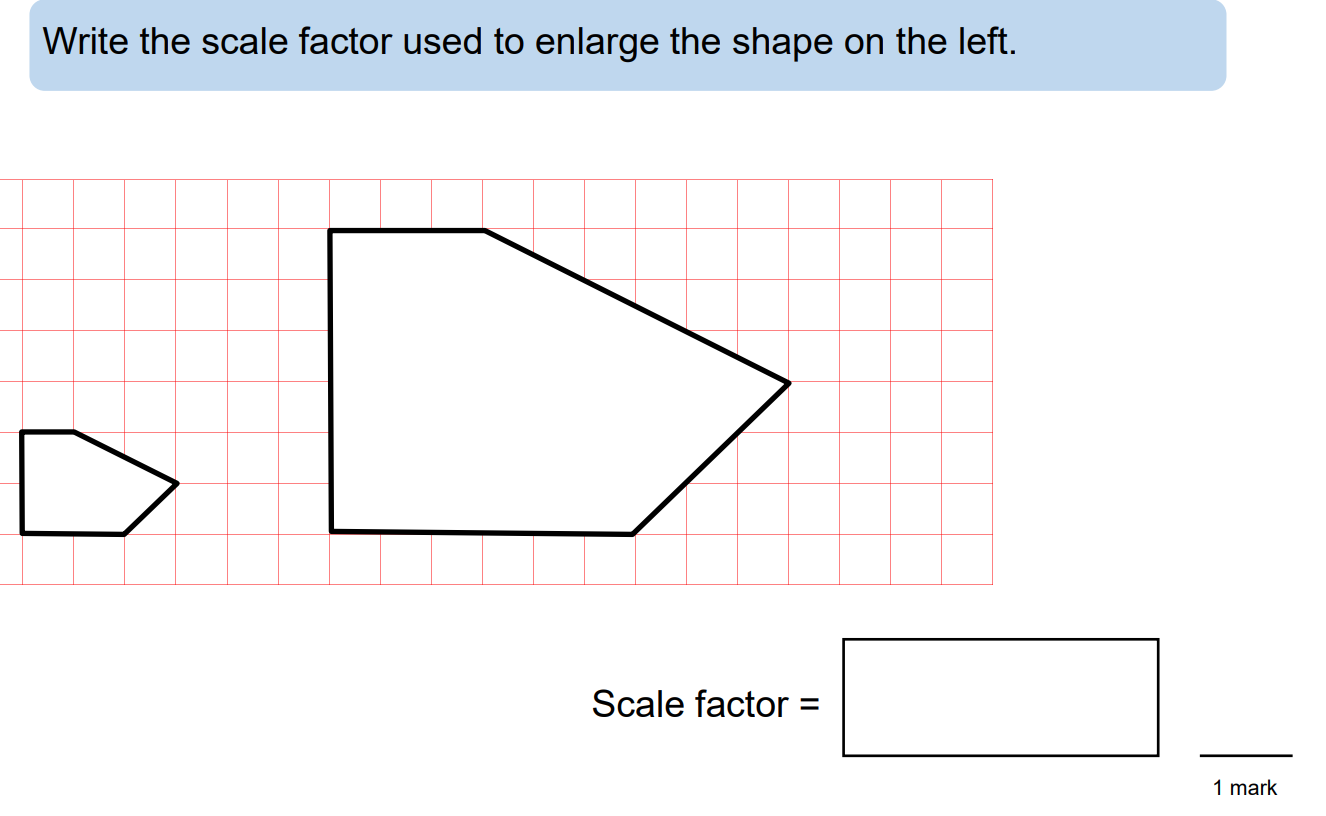 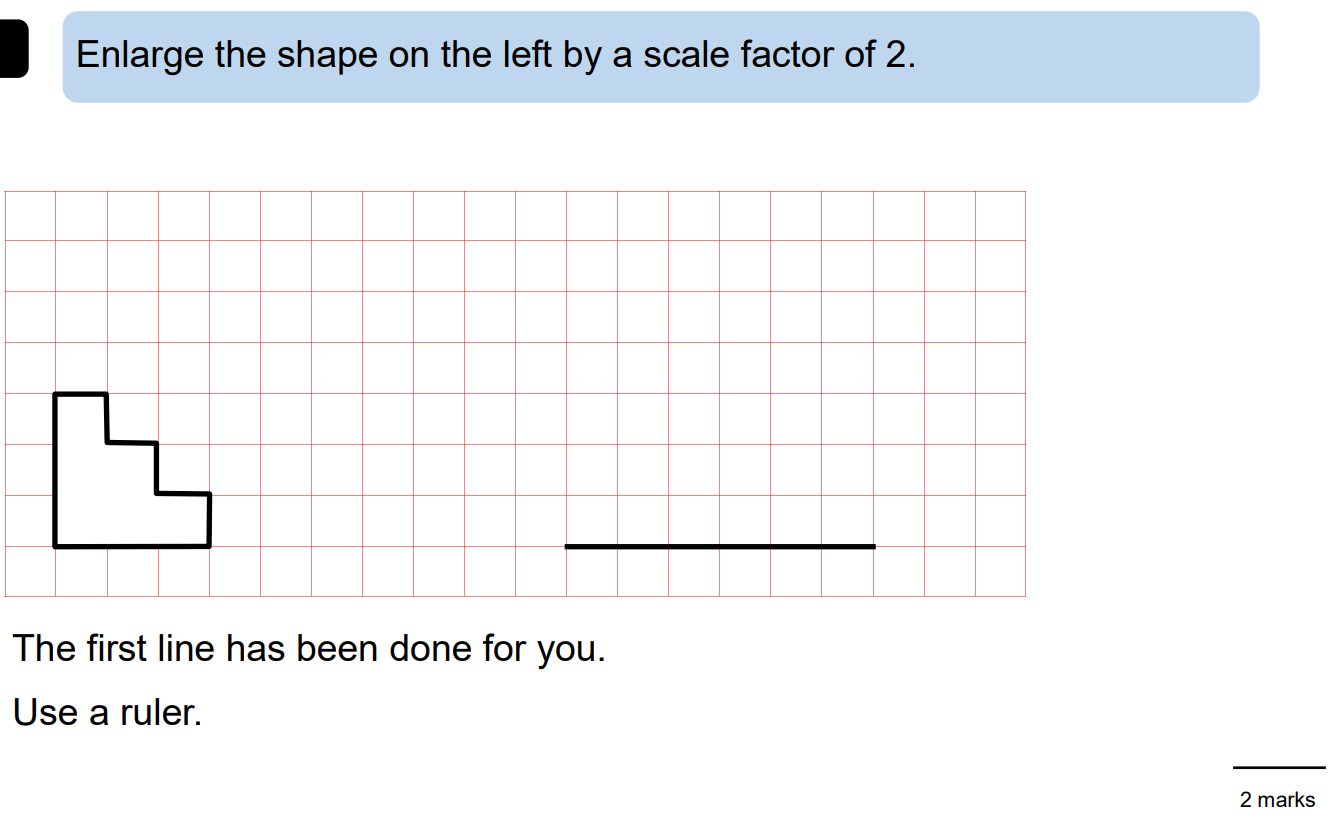 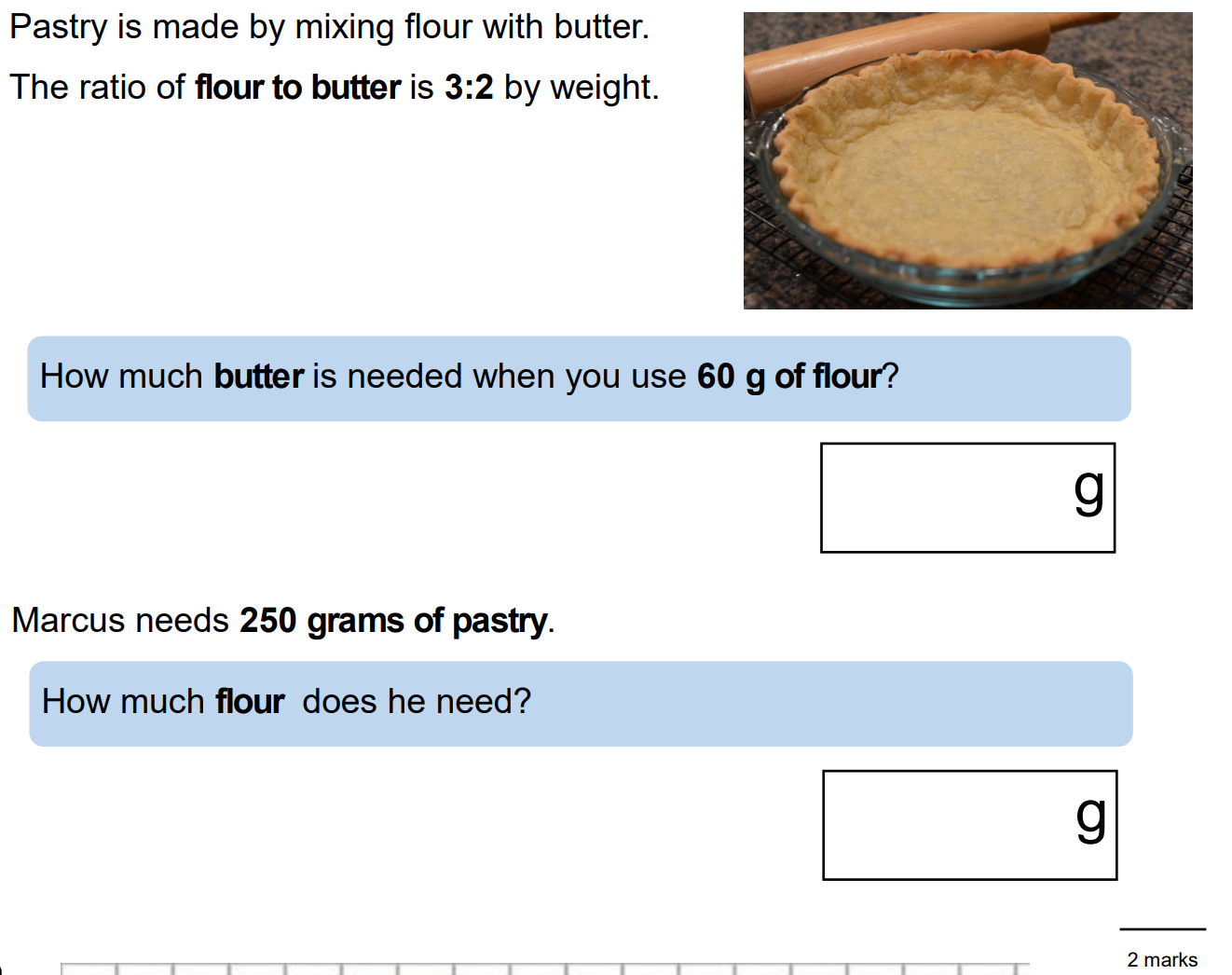 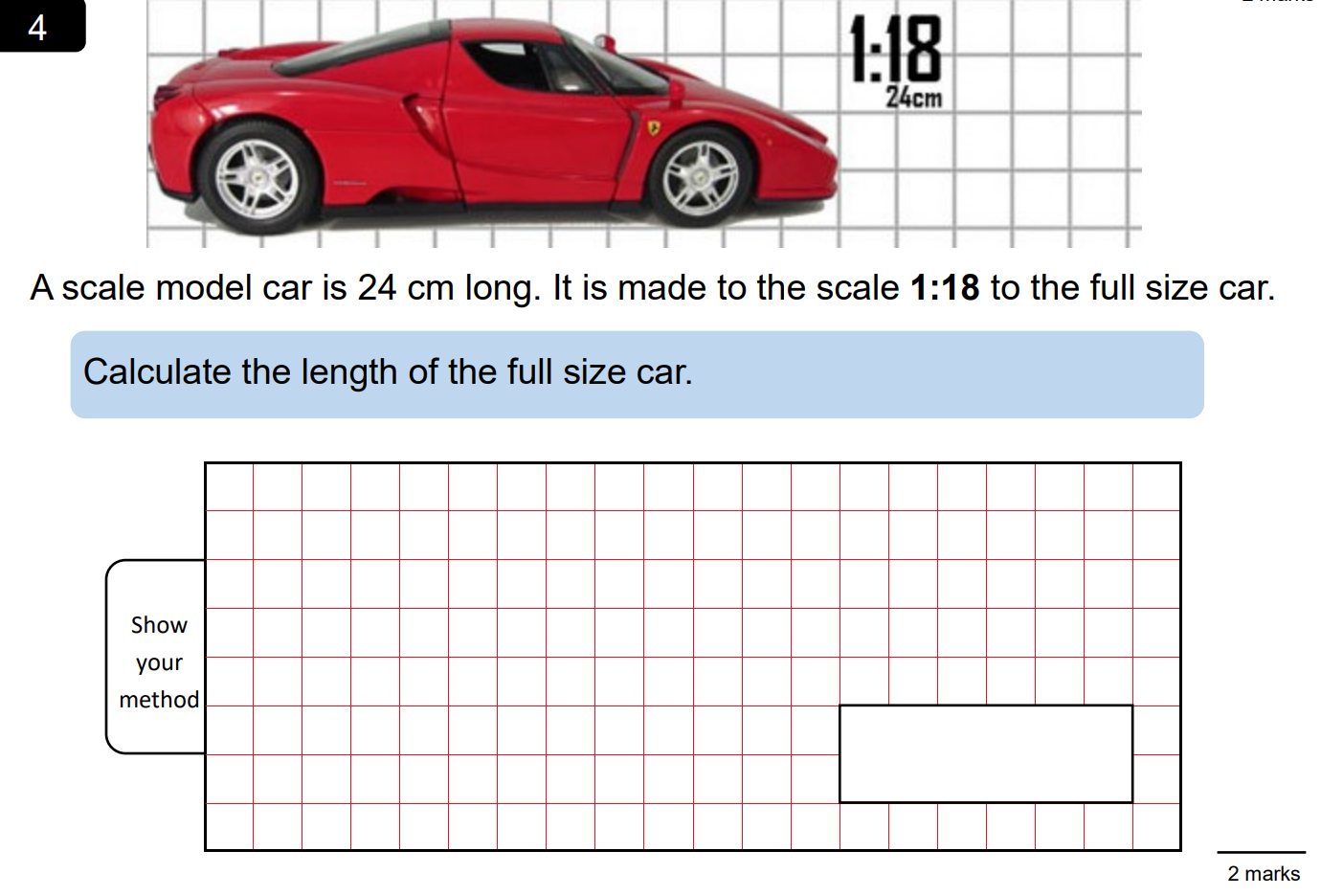